10
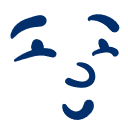 tekoa oman mielenterveyden hyväksi
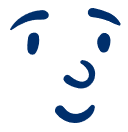 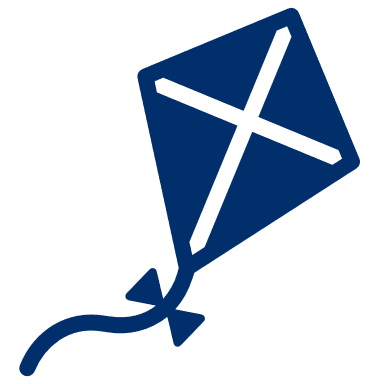 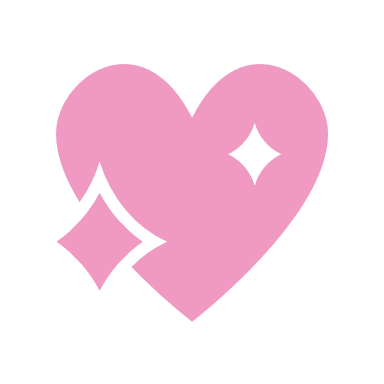 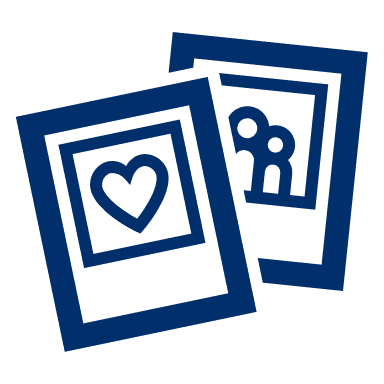 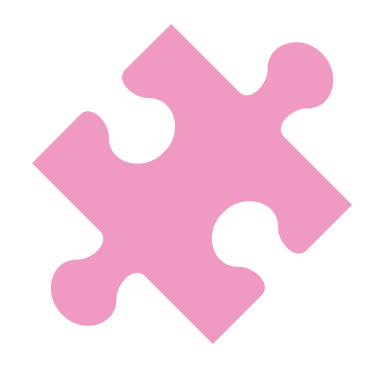 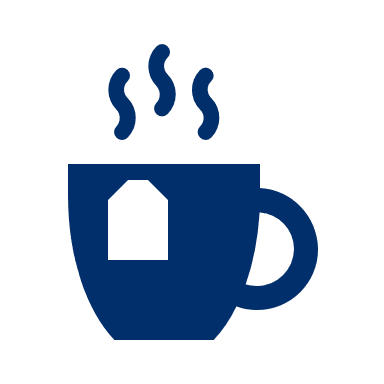 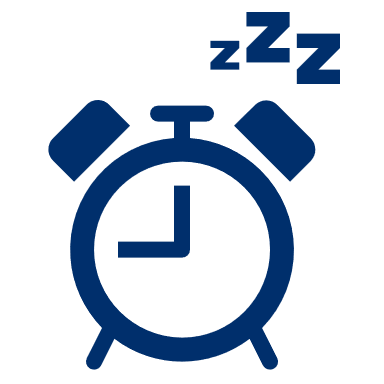 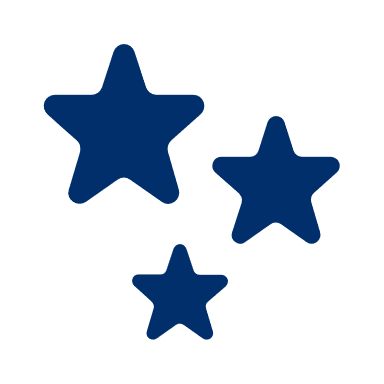 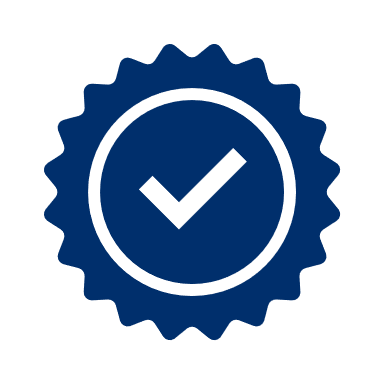 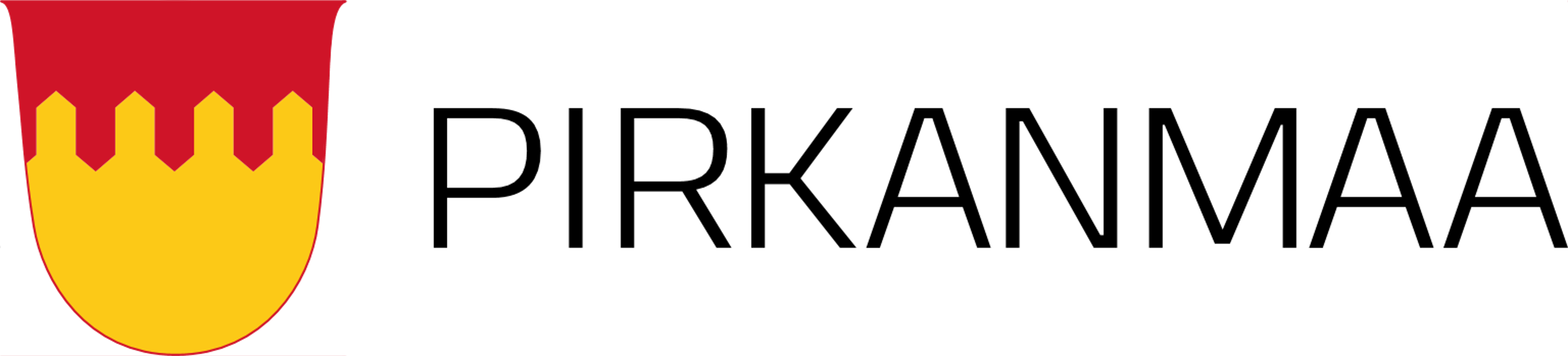 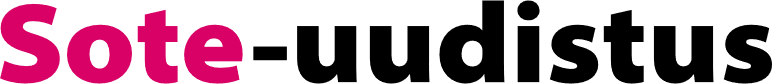 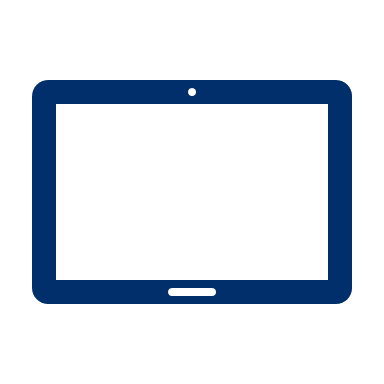 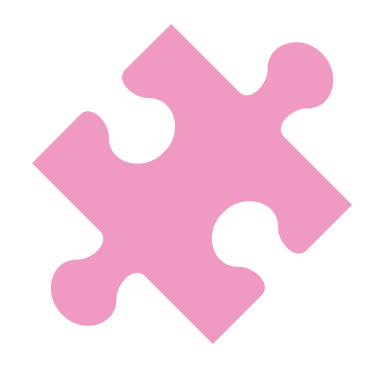 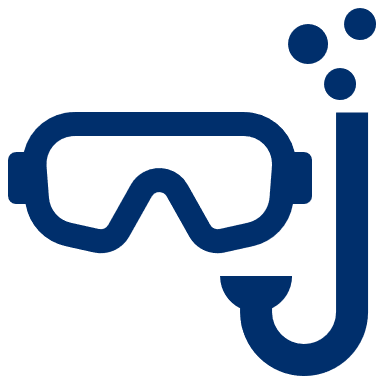 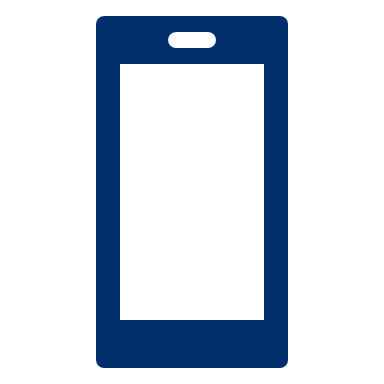 10
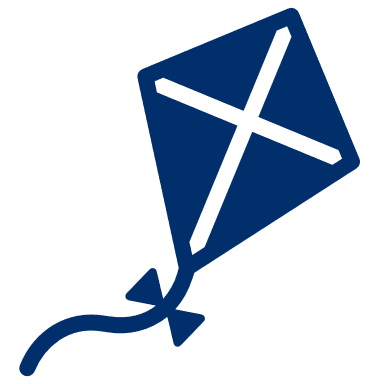 tekoa oman mielenterveyden hyväksi
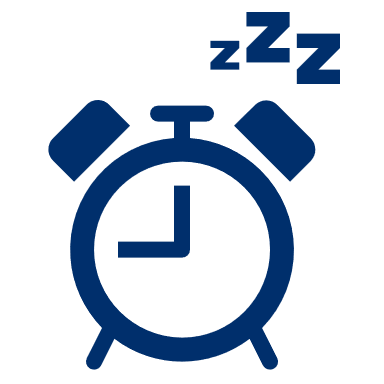 Uni: Tiedätkö unentarpeesi? Mihin aikaan sinun tulisi mennä nukkumaan, 	jotta unen tarpeesi täyttyisi?	Murrosikäinen nuori tarvitsee unta yksilöllisesti noin 8-11h/yössä. 		TEHTÄVÄ: Seuraa unen määrää ja jaksamistasi noin viikon ajan. Huomaatko 	vaikuttaako unenmäärä jaksamiseesi?

Ruokailu: Keskitytkö syömiseen? Onko ruokailu sinulle rauhallinen 	lepohetki? Syötkö ruudun vai kavereiden kanssa?	Rauhallinen ruokailuhetki lisää kehon ja mielen hyvinvointia.		TEHTÄVÄ: Syötkö rauhassa vai hotkien? Ruokaillessasi keskity aisteihin. 	Miltä ruoka näyttää ja tuoksuu, miltä se maistuu ja tuntuu suussa? 
	
Opiskeluhuolto: Tiedätkö oman koulusi opiskeluhuollon työntekijät? 	Missä asioissa heihin voi olla yhteydessä?	Jokaisella koululla on opiskeluhuollon työntekijöitä, joiden tehtävänä on 	tukea mielesi hyvinvointia.	TEHTÄVÄ: Tutustu opiskeluhuollon työntekijöihin esimerkiksi välkällä. 

Kaverisuhteet: Miten itse vaikutan luokkakareideni hyvään 	mielenterveyteen? Tervehdinkö kavereita, kannustanko ja kehun? 		Nuoruusiässä kavereilla on suuri merkitys kaikkien luokkalaisten 	mielen hyvinvoinnille. Ystävällinen käytös lisää koko luokan mielen 	hyvinvointia.		TEHTÄVÄ: Tervehdi kaikkia oman luokkasi oppilaita aina mahdollisuuksien 	mukaan. Tehkää siitä luokan yhteinen tapa. 

Some ja ruutuaika: Millainen olo sinulle tulee sosiaalisessa mediassa 	vietetyn ajan jälkeen? Seuraatko sellaisia sisältöjä, joista sinulle tulee hyvä 	mieli?	Jos viettää 2 h/pv ruutujen äärellä, se tekee vuodessa 730 h eli yhden 	kokonaisen kuukauden. Samassa ajassa ehdit pyöräillä viisi kertaa Suomen 	päästä päähän, opiskella saksan kielen tai kävellä Lempäälästä Espanjaan.

	TEHTÄVÄ: Laske ruutuaikasi vuodessa. Paljonko vietät aikaa ruuduilla 	päivässä? Mitä se tekee vuodessa? Oletko tyytyväinen ruutuaikaasi vai 	haluaisitko käyttää osan ajasta johonkin muuhun?





Harrastukset ja vapaa-aika: Onko sinulla mielekästä ja rentouttavaa tekemistä vapaa-ajalla? Nautitko harrastuksistasi?Mielen hyvinvointia edistävät harrastukset voivat liittyä mm. liikuntaan, taiteeseen, käsitöihin, musiikkiin, ruoanlaittoon ja leivontaan, luontoon ja retkeilyyn tai eläimiin.TEHTÄVÄ: Kokeile jotain uutta harrastusta: käy geokätköilemässä, leivo sämpylöitä, maalaa kortti, kirjoita runo, ota legot esiin ja rakentele, rakenna palapeli tai käy vaikka eväsretkellä. 

Rentoutuminen: Onko sinulla päivässä ”tekemätöntä aikaa”? Tekemättömällä ajalla tarkoitetaan hetkeä, jolloin et tee mitään, et edes kuuntele musiikkia tai selaa laitteita.Aivot tarvitsevat päivittäin taukoa ärsyke- ja informaatiotulvasta. Rentoutuminen voi vaatia harjoitusta.TEHTÄVÄ: Laita ajasti soimaan viiden minuutin päästä ja ota mukava asento istuen tai maaten. Havainnoi mieleen nousevia ajatuksia, tunteita ja kehon tuntemuksia.

Tunnetaidot: Miten käsitellä vaikeita tunteita?Kakki tunteet ovat sallittuja (mm. ilo, suru, pelko, viha, inho, yllättyneisyys). Emme voi valita tunteitamme ja ajatuksiamme, mutta tekoihimme pystymme vaikuttamaan.TEHTÄVÄ: Kokeile maksutonta Chillaa-sovellusta (Nuorten Mielenterveystalo).

Perhe ja läheiset: Perheenjäsenten väliset suhteet vaikuttavat mielen hyvinvointiin!Murrosiässä nuoren ja vanhemman/huoltajan juttelutuokiot ovat erityisen tärkeitä.TEHTÄVÄ: Harjoitelkaa juttelua erillisten kysymyskorttien avulla.
Juhlin onnistumisisia ja sitä kun saan asian valmiiksi!Yhteiset onnistumiset lisäävät hyvää mieltä.TEHTÄVÄ: Kun luokkanne on saanut mielen hyvinvoinnin passin tehtävät tehtyä voitte juhlistaa yhdessä saavutustanne valitsemalla diplomillenne sopivan paikan koulultanne.
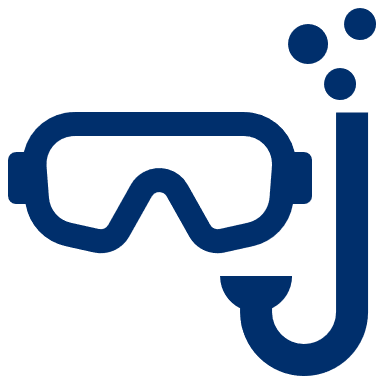 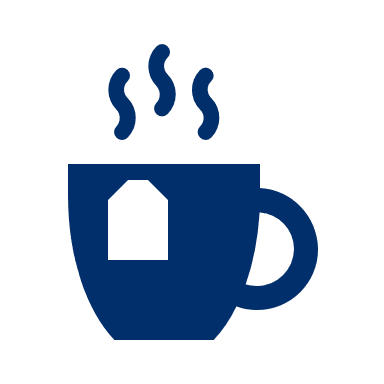 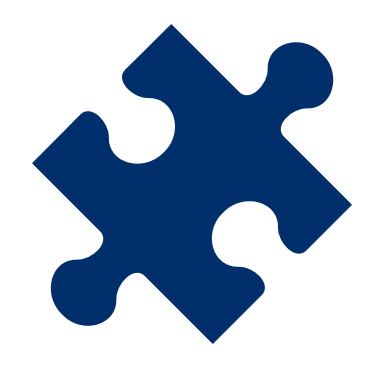 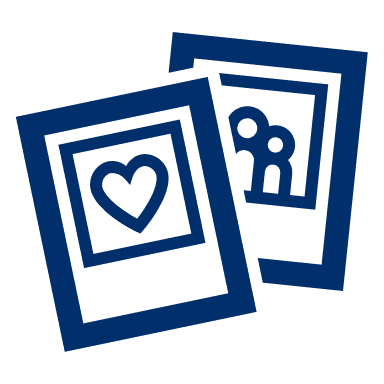 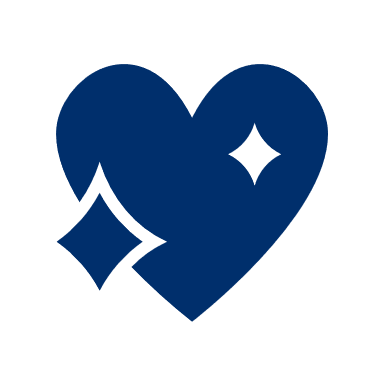 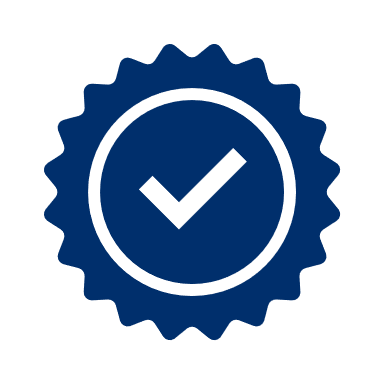 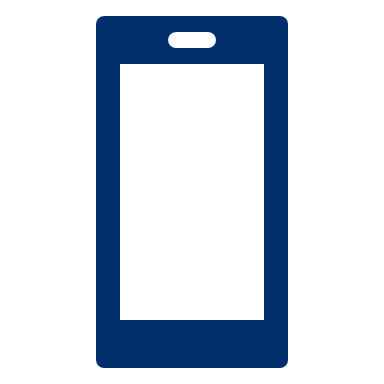 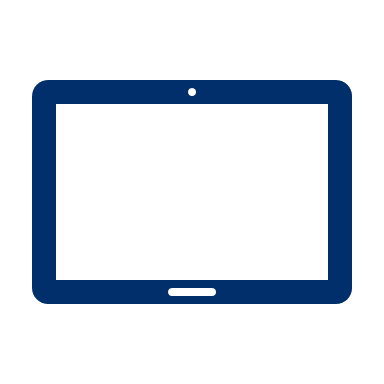 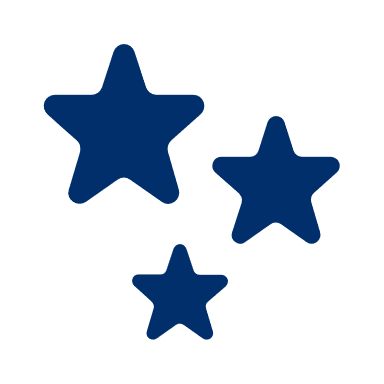